¿Es negativo el cáncer de mama triple negativo?Ventana a la nanotecnología
Raquel Gerson


2017
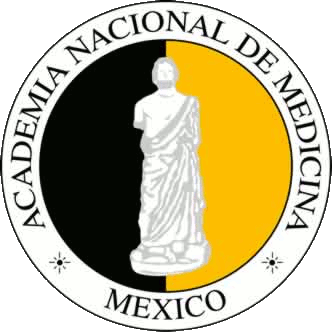 Ca mama triple negativo
RE, RP, HER2 negativos
10 – 20% ca mama
Más agresivo otros subtipos moleculares
> tumores grado 3
Solo responde a QT
Riesgo recurrencia 1 - 3 años
↑ índice mortalidad en primeros 5 años
ENF MÁS AGRESIVA
RE = Receptor estrógeno
RP = Receptor progesterona
HER2 = Receptor 2 factor crecimiento epidérmico humano (FCE)
Liedtke C, et al. J Clin Oncol. 2008;26:1275-1281 Lin NU, et al. Cancer. 2008;113:2638-2645
Ca mama triple negativoCaracterísticas clínicas
Estado ganglionar sin asociación consistente con etapa o patrón recaída
Intervalo libre de enfermedad a corto plazo
Mayor índice metástasis viscerales
Difiere de luminal
46%  mets SNC
0.35
0.30
Otro (290 of 1421)Triple negativo (61 of 180)
0.25
0.20
Índice de riesgo
0.15
0.10
0.05
0
3
2
0
1
10
7
9
6
8
4
5
Años pos-círugia
Liedtke C, et al. Breast Cancer Res Tread. 2013;138(2)Lin NU, et al. NCCN. 2012;118(22)
SNC  = Sistema nervioso central
Ca mama triple negativoTerapia biológica innovadora
Carencia terapias dirigidas
Secuenciación masiva define paisaje molecular 
Nueva generación revela aumento mutaciones TP53, PI3K y MEK
Similaridad genética ca seroso ovario vía BRCA
Linfocitos infiltrantes tumor (TILs) factor predictivo
Respuesta inhibidores punto control PD-1 y PD-L1
ASCO 2016 Educational Book
Bianchini G, et al. Nature Reviews  Clinical Oncology Vol 13  November 2016 | 675
Ca mama triple negativoDesafíos
Respuesta única  QT
Vías proliferación y sobrevida
Búsqueda blanco molecular
Resistencia a terapia blanco: obstáculo a superar
Controles ciclo celular, respuesta daño DNA
4 – 6 subtipos moleculares definibles
Subtipo heterogéneo: resultado clínico  pobre
Kalimutho, M. et al. 2015:Trends in Pharmacologic all Sciences; DOI: http://dx.doi.org/10.1016/j.tips.2015.08.009
Agentes blanco accionables  en estudio TNBC
Extracelular
JAK
CXCR1
EGF
VEG
CSF
CTLA4
PD1
GCRB2
Scr
HMG-CoA
RAS
PI3K
STAT
Insulina
RAF
Platino
Akt*
HSP90
* cliente
MEK
Daño ADN
MTOR
ERK
CYP17
Citoplasma
PARP
AR
VDR
XPO
Núcleos
HDA
Zeichner et al. Breast  Cancer: Basic and Clinical Research 2016:10 25–3
Clasificación molecular TNBCFirmas expresión génica
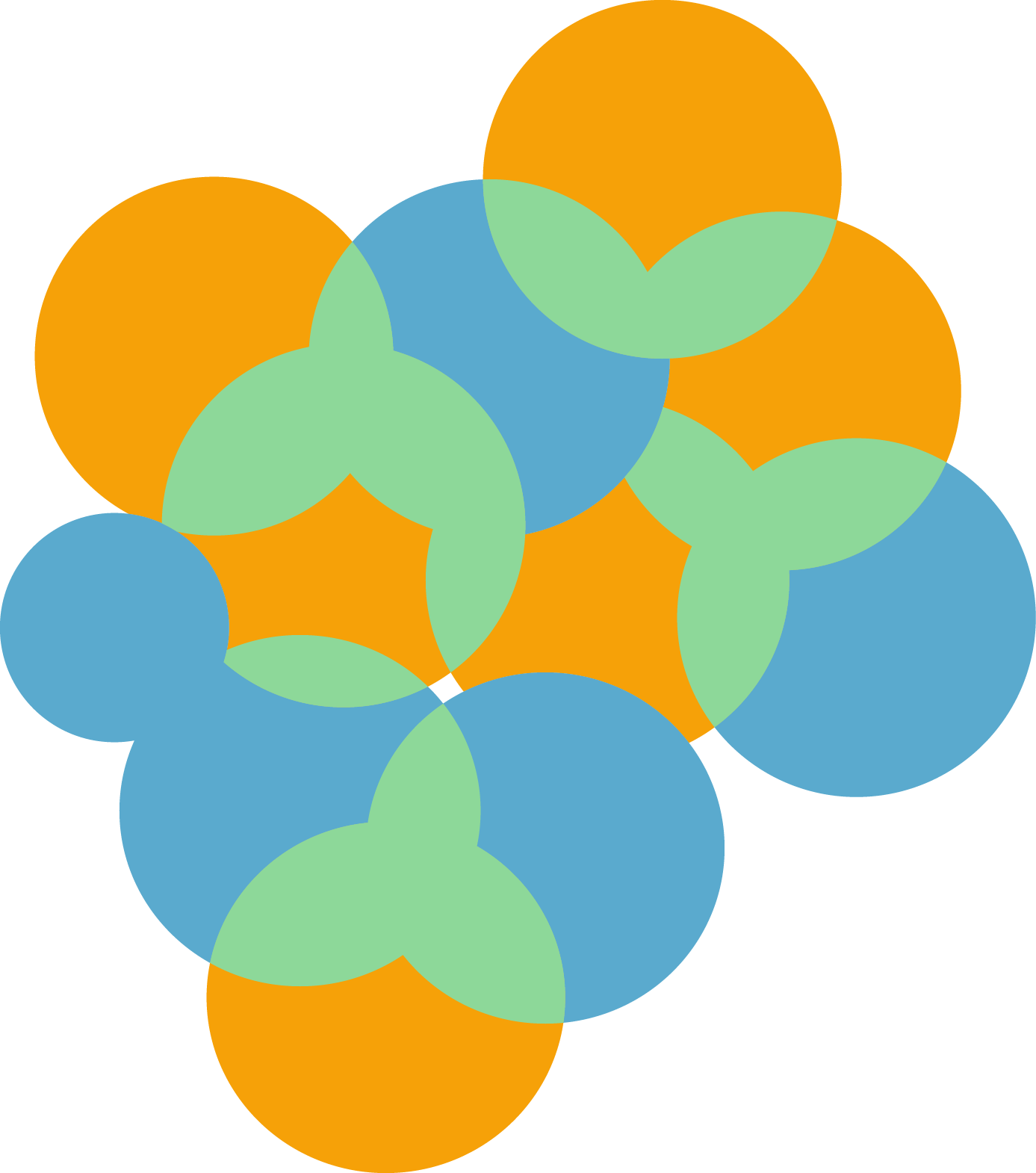 Inmuno asociado
Mesenquimal
IM
Firma 
inmune
Angiogénesis
Claudin
bajo
M
Firma TEM:
motilidad celular
Firma factor crecimiento
(TFG6, Notch, 
Wnt/β-catenin, Hedgehog)
BL1
Daño ciclo
celular ADN
Basal
Señalización
crecimiento
(FCE, 
FCI)
BL2
MSL
Citoquetina 
Basal
Normal
BL
Baja
proliferación
LA/LB
Mutación 
PI3K
Luminal/apocrino
HER2e
Vía 
RA
Clasificación Lehmann 
Clasificación PAM50/claudin-bajo
Clasificación y Sobreposición
HER2-enriquecido
LAR
PAM50= Análisis predictivo de microarreglo 50
RA= Receptor andrógeno
FCE = Factor crecimiento epidermal 
TEM = Transición epitelial mesénquimal 
FCI = Factor crecimiento insulina 
PI3K = Fosfoinositol 3-quinasa
Le Du F. Oncotarget. 2015;6:12890-12908
Mensaje molecular cáncer mama triple negativo tumor heterogéneo
Análisis genómico DNA y RNA tumor: Subtipos / pronóstico 
LAR receptor andrógeno-luminal
MES mesenquimal
BLIS tipo basal inmunosupresor
BLIA tipo basal inmunoactivador mejor pronóstico, regulación de genes controlan célula B, T y NK
¿Aplicación clínica? estrategia molecular  inmune para tratamiento de precisión
Vidula N, Clin Cancer Res; 21(7) April 1, 2015
Mensaje molecular cáncer mama triple negativo tumor heterogéneo
Vidula N, Clin Cancer Res; 21(7) April 1, 2015
Ca mama triple negativoPaisaje heterogéneo
Diferentes enfoques para diseccionar el complejo
Bianchini G, et al. Nature Reviews  Clinical Oncology Vol 13  November 2016 | 675
Análisis genómico identifica subtipos y blancos TNBC
Firma  genómica 4 subtipos diferente pronóstico, subtipo 4 mejor pronóstico
Conjunto externo (n = 220/221)
ESR1 mRNA
PGR mRNA
ERBB2 mRNA
ERSiG
PAM50
Tipo TNBC
Histología: Ductal,  Lobular,  Otro       Grado: Bajo,  Intermedio,  Alto
Tamaño:  <2 cm3 ,  <5 cm3,  Extensión directa      Edad:  < 50 ,  ≥ 50
Estado ganglionar:  Negativo,   Positivo      mRNA:  Bajo (-2),  Alto (2) 
RE Sig:  -  +      PAM 50:  Basal,  Her2,  LumA,  Lum B,  Normal
Tipo ca mama triple negativo:  BL1,  BL2,  IM,  LAR,  M,  MSL,  UNS
Burstein  M, et al. Published OnlineFirst September 10, 2014; DOI: 10.1158/1078-0432.CCR-14-0432
Ca mama triple negativoOportunidad  enf heterogénea
QT única
Otras inmunoTX (células CAR-T, vacunas)
QT + TX blanco molecular
Intervenciones farmacológicas activas
Punto de control inmune mAbs
TX blanco molecular única
QT + Punto de control inmune mAbs
Bianchini G, et al. Nature Reviews  Clinical Oncology Vol 13  November 2016 | 675
NanopartículaTratamiento para el cáncer
Estudios piloto tecnologías tratamiento cáncer 
Paclitaxel – Nab paclitaxel
Doxorubicina – Doxo Liposomal
Estudios preclínicos CYT-6091 con  paclitaxel 10 veces más captación paclitaxel tumores sólidos 
AuNPs mas QT superaran  resistencia 
Cheng, et al. acoplaron doxorubicina a nanoesferas de oro nanopartículas funcionalizadas con Doxo
Patwa A, www.aranca.com
Caso clínico
Curva Kaplan-Meier supervivencia global pacs ca mama metastásico
Femenina 48 años ca mama ductal invasor TN cirugía, QT adyuvante (5 FU/epirubicina/ciclofosfamida) + RT
Recurrencia 16 meses mama contralateral: QT+ bevacizumab 
Bevacizumab hasta progresión metástasis nódulo infra-clavicular
Paclitaxel acoplado a nano-partículas de aluminio : 2ª línea tratamiento nab-paclitaxel 260 mg/m² (11 ciclos)
Después de 3 ciclos lesión contralateral y nódulo infra-clavicular no detectables, sin toxicidad
Arpino G, De Placido S, De Angelis C. Anticancer Drugs 2015;26(1):117-22
Nanomedicina en terapia del cáncer:Retos, oportunidades y aplicación clínica
A
B
C
Pasivo a blanco        	     Activo a blanco	                   Liberación desencadenada
Receptor
 blanco
Estímulo
externo
Célula 
cáncer
1
2
Vasculatura  fenestrada
Célula endotelial
D
E
G
Dox-TSL – HT  Dox-TSL + HT
20 min           1 min               Pre
F
Wicki A, doi.org/10.1016/j.jconrel.2014.12.030
Terapia blanco TNBCEnfermedad Resistente
Kalimutho M, et al. dx.doi.org/10.1016/j.tips.2015.08.009
Terapia blanco TNBCEnfermedad Resistente
Kalimutho M, et al. dx.doi.org/10.1016/j.tips.2015.08.009
Expresión receptor andrógenoMarcador pronóstico y predictivo
Expresión LAR correlación pronóstica SLE, SG 
Relación > edad, < tamaño, G-, < proliferación, ductal
Expresión negativa G+, CA15-3
Zakaria F, et al. Alexandria Journal of Medicine (2016) 52, 131–140
Ca mama triple negativoReceptores andrógenos (RA)
Grado de expresión RA varía: metodología  ensayo, corte de positividad, población
Asociación expresión ↑RA mejor pronóstico
Agentes blanco RA en investigación prometedores
Rumpurwala M, et al. Clin Adv Hematol Oncol 2016; 14(3): 186-193
Subtipo LAR – TNBC Sensibilidad CDK4/6
2017  Modelos preclínicos subtipo luminal receptor andrógeno sensible a inhibición CDK4/6
Bloqueo actividad ciclina E1 provoca resistencia
Combinación inhibidores CDK4/6  y PI3 quinasa con mutación PIK3CA convierte otros subtipos sensibles  palbociclib
Desregulación expresión ciclina E1 factor determinante sensibilidad CDK4/6
Estudio IMPAKT
Ashgar U, et al. European Society of Medical Oncology (ESMO) 2017
Ca mama triple negativoRetos y oportunidades
a      Subtipo histológico
Ductal (95%)
Lobular (1-2%)
Metaplásico dif escamosa
Metaplásico fusiforme
Adenoideo quístico
Secretor
Medular típico, atípico
Apócrino
(<1%)
Bianchini G, et al. Nature Reviews  Clinical Oncology Vol 13  November 2016 | 675
Ca triple negativo: Triple amenazaDescubrimiento acelerado
Identificación gen conductor enf metaplásica
Bloquea vía crecimiento
Mutación oncogén RPL3 (iNOS) responsable crecimiento rápido
Inhibidor L-NMMA reducción tumoral
Sobrevida 3 años 40%
Meta: Convertir TNBC tipo metaplásico de mayor agresividad que no responde a QT,  de enfermedad debilitante a enfermedad crónica
iNOS= Sintetasa óxido nítrico inducible
L-NMMA = acetato de NG-monometil- L -arginina
Chang J et al. JNCI (2016)
Houston Methodist Hospital
Tumores inmunogénicos
Tratamiento estimular sistema inmune para combatir enfermedad

Se agrega TNBC posible  respuesta a inmunoterapia
Carga mutacional
Lawrence MS et al.  Nature 2013;499:214-218
Ca mama triple negativoTILs valor predictivo
Linfocitos infiltrantes tumor (TIL) predicen historia natural favorable
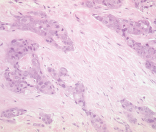 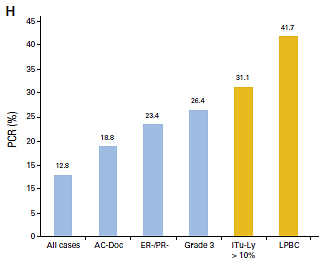 No TILs
pCR:  3-7%
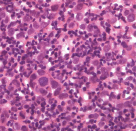 PCR = Respuesta completa patológica
TILs predominante
pCR:  40-42%
Denkert C, et al. J Clin Onc  2010; 28:105-113
[Speaker Notes: Training set:  GeparDuo (n=218)
Validation set:  GeparTrio (n=840)]
Ca mama triple negativoTILs valor pronóstico
Todos
ER+/HER2-
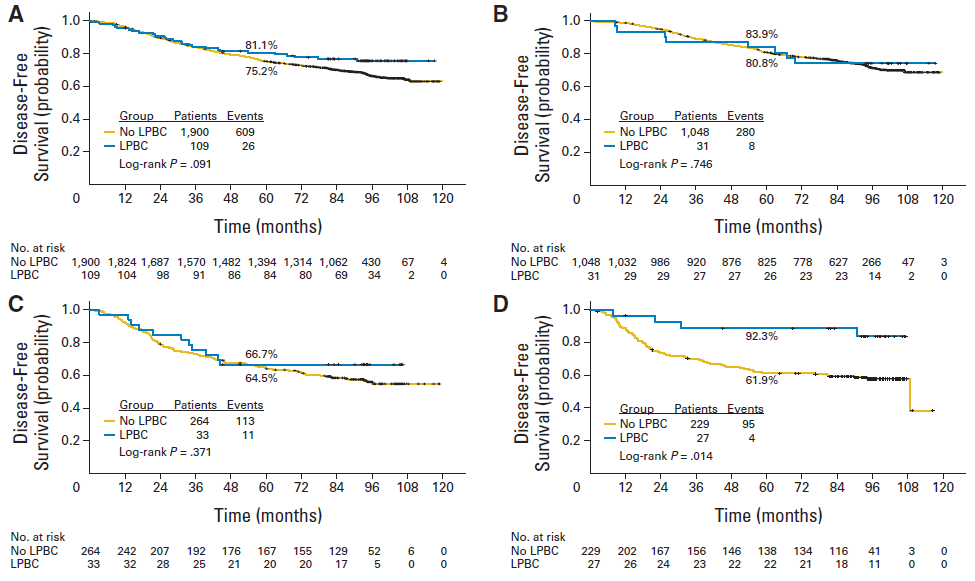 HER2+
TNBC
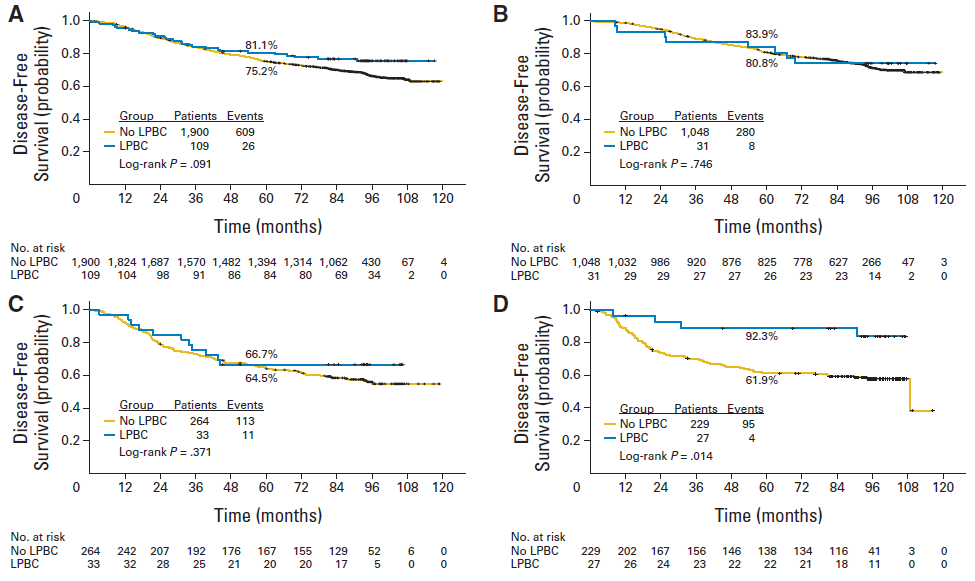 Correlación TILs con densidad linfocitos CD4 +  FOXP3 + células T CD8 +
Loi S, et al. J Clin Onc  2013; 31:860-867
[Speaker Notes: LPBC:
ER+, HER2-		2.9%
ER-, HER2+		11.1%
ER-, HER2-		10.6%]
Puntos de control en estudio
Mittendorf EA, et al. Cancer Immunol Res 2014;2:361-370
Inhibidores punto de control ca mama¿Promesa / exageración?
Estudio fase I sugiere actividad anti-PD-L1 (MPDL3280A) 
Avanzan estudios investigación 
Linfocitos infiltrantes tumor (TIL) predicción historia natural favorable
Identificación biomarcadores
Estrategias terapia combinada
Emens LA, et al. American Association of Cancer Research (AACR) 2015: Abs 2859
Inhibidores punto de control ca mamaTerapia combinada
Inmunoterapia
Combinada con QT prepara sistema inmune
Pembrolizumab,  eribulina  TX 1ª línea 
Anticuerpo dirigido CTLA-4 + crioablación etapa temprana
Estimula sistema inmune mejor respuesta
McArthur HL. Clinical Advances in Hematology & Oncology Volume 14, Issue 6 June 2016
Inmunoterapia TNBCEstrategias futuras  para evitar tolerancia tumoral
Terapia combinada en desarrollo
Múltiples puntos de control
PD1 + LAG3
Inhibidores moléculas pequeñas
VEGFs o modulación iNOS + PD-L1
Radiación 
PD-1 / L1 + XRT
Quimioterapia
Enf  temprana y tardía
Vacunas
iNOS = sintetasa óxido nítrico inducible
Adams S, et al. J Clin Oncol 2014; 32: 2959- 2966
Inhibidores punto de control ca mama¿Éxito o fracaso?
Estudio fase I sugiere actividad  anti-PD-L1 (MPDL3280A) 
Identificación biomarcadores
Afinar estrategias TX combinada
Estrategias terapia combinada
Pocos efectos secundarios vs QT citotóxica
Respuesta duradera *
Datos alentadores
*
McArthur HL. Clinical Advances in Hematology & Oncology Volume 14, Issue 6 June 2016
Inmunoterapia ca mamaEstudio KEYNOTE-28
Pembrolizumab enf avanzada RE+/HER2-, triple negativo
Pre-tratadas
Edad ~ 53
20% expresión PD-1
23% beneficio clínico
Actividad en varias neoplasias: ca mama triple negativo y RE+/HER2- avanzados
Rugo H. SABCS 2015: Abs.S-507
Inmunoterapia TNBCSíntesis
TX efectiva QT citotóxica 
Pronóstico asociado TILs
Conocer enf y blancos inmunes era de exploración 
Estudios aleatorizados fase III, enf mets 
 atezolizumab con o sin QT
pembrolizumab 
¿TX primera línea?
Heterogeneidad en microambiente tumoral inmune riesgo recaída  
Alteración molecular intracelular modula respuesta inmune terapia inmunomolecular
Burstein H, et al. Clin Cancer Res 2015; 21: 1688-1698
Estudio 2017
Expresión de CTLA-4 en células de carcinoma mamario triple negativo posible implicación en la inmunoterapia
L. Rocha, A. Zentella, R. Gerson, et al.
 Instituto de Investigaciones Biomédicas UNAM, Instituto Nacional de Ciencias Médicas y Nutrición Salvador Zubirán, Centro de Cáncer Centro Médico ABC 
Evaluar expresión de CTLA-4 en células de TNBC, activación por ligando,  bloqueo por anticuerpos  antagonistas
Inmunoterapia TNBCBases estudio 2017
Inmunoterapia reactiva función citotóxica TILs 
Receptor CTLA-4 expresa membrana linfocitos citotóxicos
CTLA-4 blanco inmunoterapéutico
Expresión  CTLA-4  células ca triple negativo, no solo en linfocitos ¿pronóstico, función, implicación tratamiento?
Rocha, Zentella, Gerson et al.
Panorama de una enfermedad con una visión diferente
-R Gerson
El valor de la información está en su
relevancia más no en su abundancia
-Daniel Flichtentrei